Jermyn Borough 	Council Meeting1/21/21
Meeting Agenda
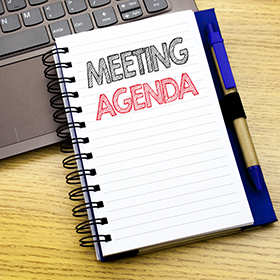 Call to Order
Pledge of Allegiance
Roll Call
Previous Meeting Minutes
Treasurer’s Report/Bills Payable
Correspondence
Public Comment
Professional Reports
Committee Reports
Borough Manager Report
Rental Permit Ordinance
Washington Ave. Speed Limit Reduction Ordinance 
2021 Fee Resolution 
Unoccupied Structures Ordinance 
Lackawanna County Assistance Programs 
New Business
Adjournment
Treasurer’s report
1/21/21
ASSETS

Capital Reserve - DPW 				13,497.72
Capital Reserve - Police 			3,375.05
Crime Watch Fund 					755.44
General Fund - Community 			85,101.81
General Fund - FNB 				1,976.22
Holiday Lights Fund 				543.90
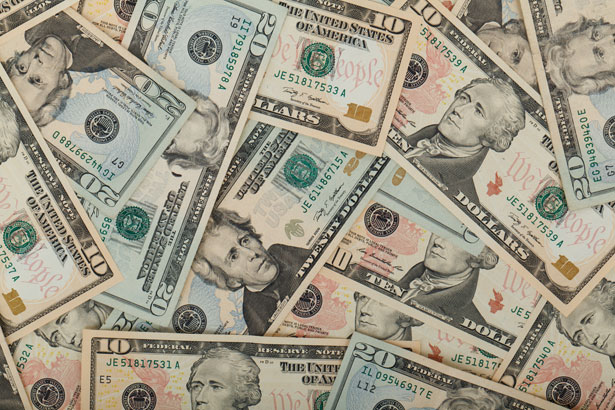 Treasurer’s report
Investment - General Fund 				1,001.39
Investment - Liquid Fuels 					33,808.80
Investment - Paving Fund 					11.91
Investment - Recycling 					5,002.66
Investment - Refuse 						2,604.51
Liquid Fuels - FNB 						22,036.47
Petty Cash 								171.42
Recreations Fund 						9,773.12
Recycling - Community 					9,109.37
Refuse Checking - FNB 					36,333.40

Total Checking/Savings 				225,103.19
TREASURER’S REPORT
Accounts Payable 				26,943.88
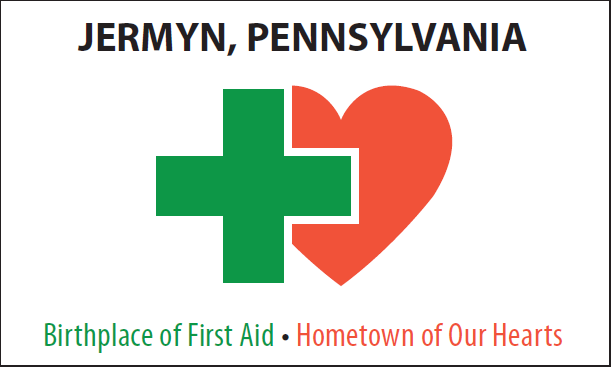